السلام عليكم ورحمة الله وبركاته 
أهلا وسهلا بكم طالباتي العزيزات  
الأستاذة : خلود العتيبي
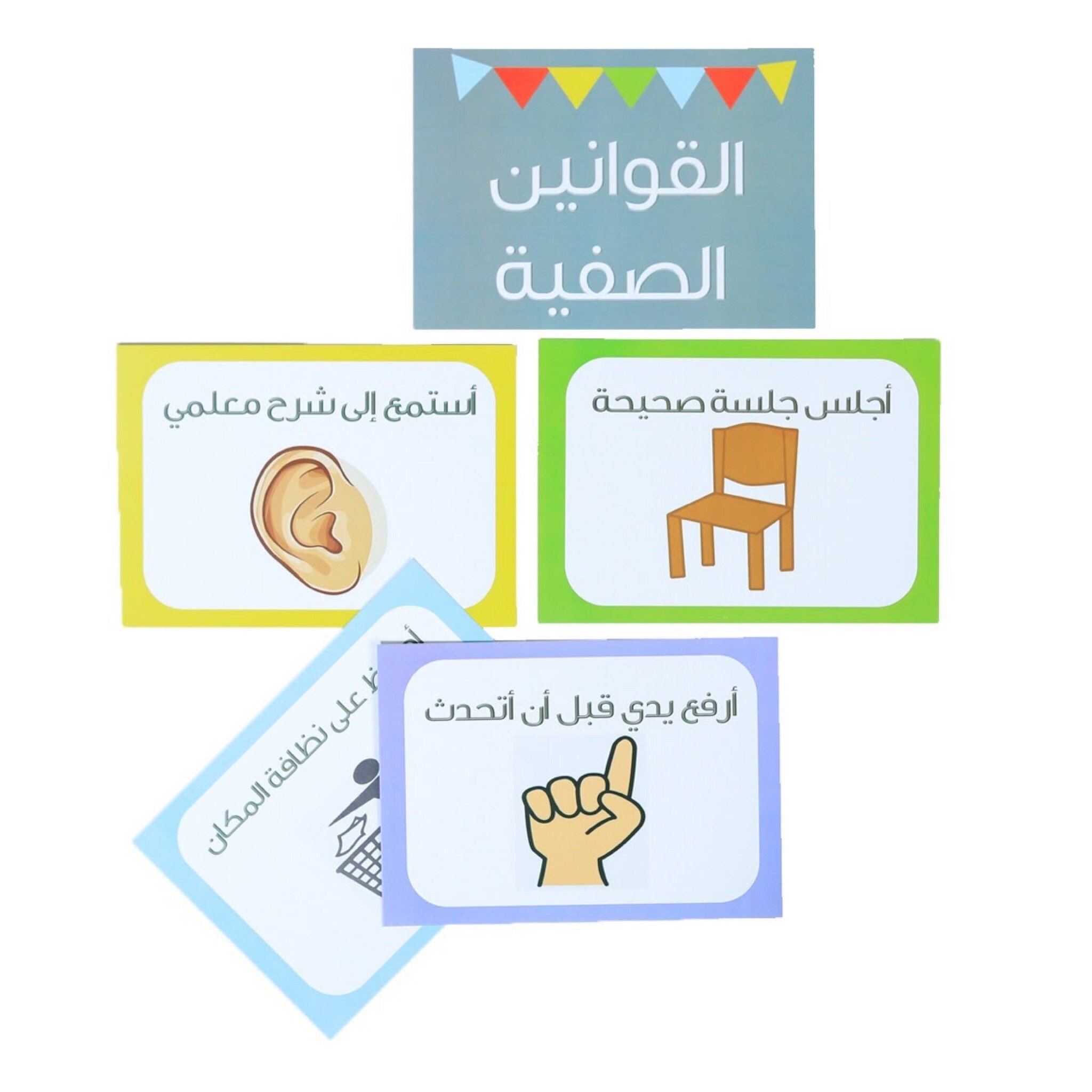 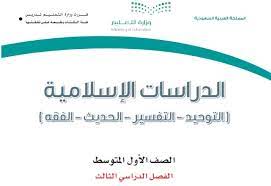 موضوع الدرس    مراجعة
من خلال إستراتيجية إصابة الهدف صوبي الإجابة الصحيــحة ؟
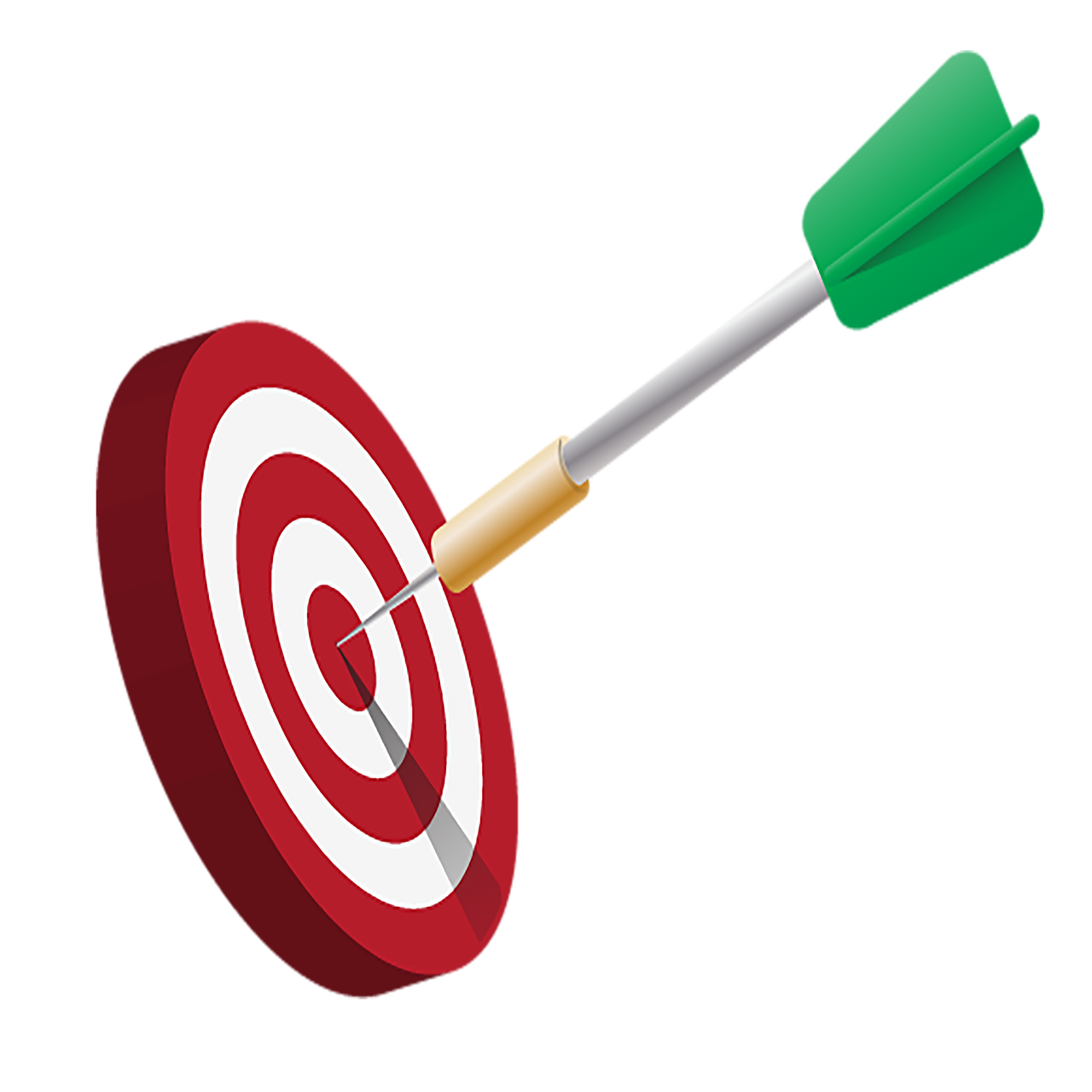 خوف العبد من الله تعالى أن يعاقبه في الدنيا أو الآخرة وخوفه من مقامه بين يدي الله في الآخرة هو.
1/  الخوف
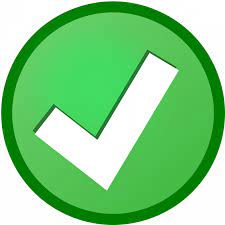 2/  الحساب
3/  العقاب
الخوف من العدو هو خوف .
1/ محرم
2/  طبيعي
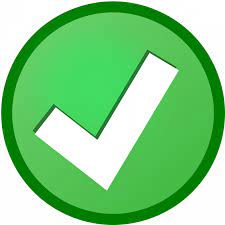 3/ شركي
طمع العبد في فضل الله ورحمته وكرمه ومغفرته هو
1/ الرجاء
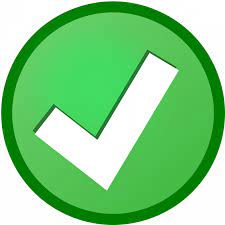 2/  الدعاء
3/ التوكل
اعتماد القلب على الله تعالى في حصول مطلوب أو دفع مكروه مع فعل الأسباب الممكنة المباحة
1/  الرجاء
2/  الدعاء
3/ التوكل
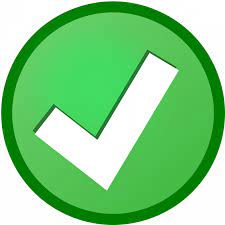 حكم التوكل على الله
1/  واجب
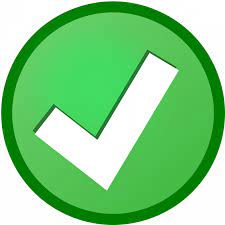 2/  سنة
3/ مباح
لجوء العبد إلى ربه جل وعلا بسؤاله مايريد من جلب منفعة أو دفع مضرة
1/ المحبة
2/  الرجاء
3/ الدعاء
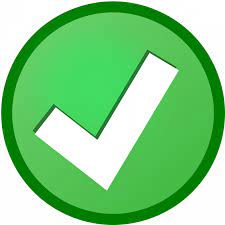 حكم دعاء غير الله تعالى
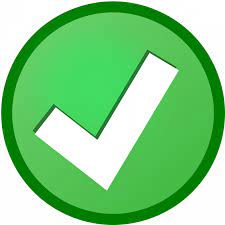 1/  شرك أكبر
2/  شرك أصغر
3/ محرم
طلب الله تعالى والتوجه إليه لإزالة الشدة والكرب هو .
1/  النذر
2/  الإستغاثة
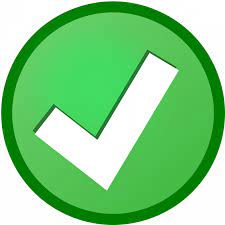 3/ الرجاء
الاستغاثة الجائزة مثل  .
1/  الإستغاثة بالميت
2/  إستغاثة الصغير بوالديه
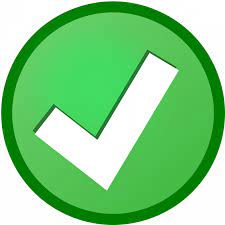 3/  الإستغاثة بالحي الغائب
المشركون يلجؤون إلى الله وقت
1/  الشدة
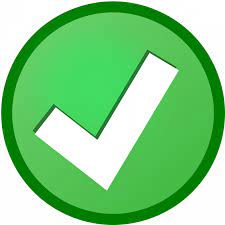 2/  الرخاء
3/ الشدة والرخاء
تجاوز الحد الذي أمر الله به في الدين , اعتقادا , أو قولا , أو عملا
1/ التبرك
2/  النذر
3/ الغلو
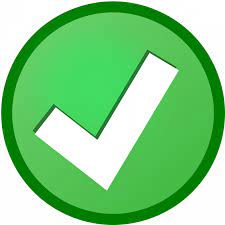 أول ماوقع الشرك في قوم
1/ عيسى عليه السلام
2/  نوح عليه السلام
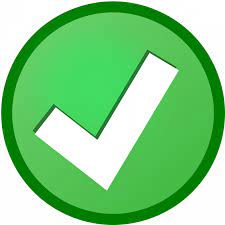 3/ إبراهيم عليه السلام
والذي نفسي بيده لقرابة رسول الله صلى الله عليه وسلم أحب إلي من أصل قراببتي قائل هذه العبارة هو
1/  عثمان بن عفان
2/  عمر بن الخطاب
3/ أبو بكر الصديق
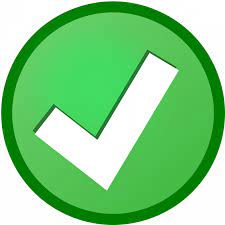 حكم زيارة الرجال للقبور لأخذ العظة والعبرة
1/ واجب
2/  سنة
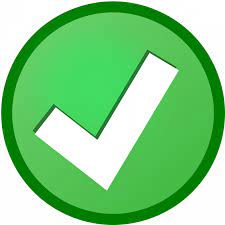 3/ مكروه
الزيارة المحرمه للقبور مثل
1/ زيارة القبور لدعاء الله تعالى عندها
2/  زيارة النساء للمقابر
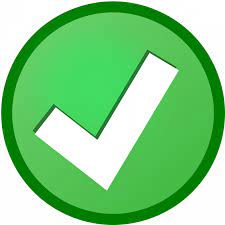 3/ زيارة القبور لدعاء الموتى من دون الله
حكم شد الرحال لزيارة القبور
1/  محرم
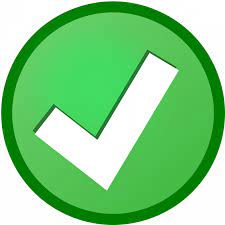 2/  مكروه
3/  جائز
طلب البركة ورجاؤها واعتقادها
1/   المحبة
2/  التبرك
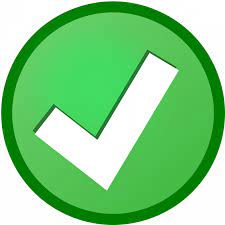 3/  الرجاء
التبرك المشروع مثل
1/   التبرك بذوات الأولياء والأحياء والتمسح بهم
2/  التبرك بشرب ماء زمزم
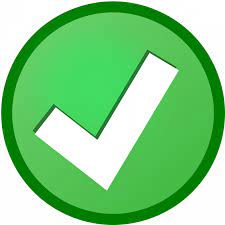 3/   تعليق القرآن على البيوت
قال تعالى ( ومن آياته أن خلق لكم من أنفسكم أزواجا لتسكنوا إليها ) معنى تسكنوا ؟
1/   تطمئنوا
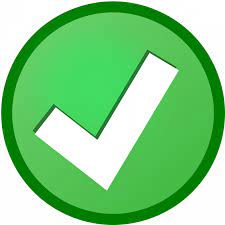 2/  محبة كاملة
3/  رحمة
قال تعالى ( وإذا مس الناس ضر دعوا ربهم منيبين إليه ) معنى الضر هو ؟
1/   اليأس
2/القنوط
3/  مايصيب الإنسان من مرض وغيره
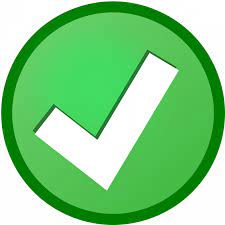 نوع الفرح في قوله تعالى ( وإذا أذقنا الناس رحمة فرحوا بها )
1/   فرح بطر لاشكر فيه
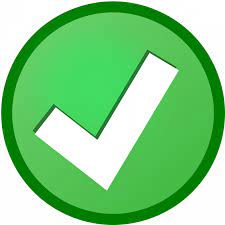 2/  فرح شكر
3/  فرح سرور
قال تعالى ( وءات ذا القربى حقه ) حكم صلة الرحم ؟
1/   مباح
2/  واجب
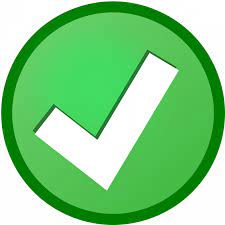 3/  سنة
أول وصية وصى بها لقمان ابنه هي
1/   بر الوالدين
2/ النهي عن الشرك
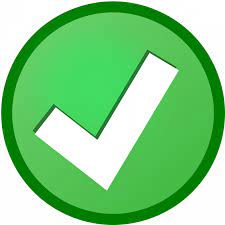 3/  الصلاة
قال تعالى ( حملته أمه وهنا على وهن ) معنى وهن ؟
1/   ضيق
2/ ميل
3/  ضعف
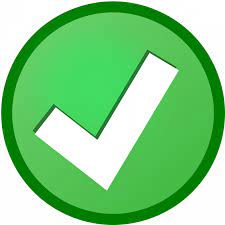 لقمان هو
1/   نبي من الأنبياء
2/ عبد صالح
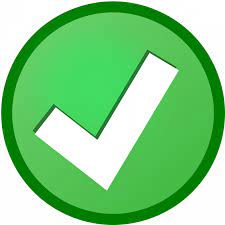 3/  رسول من الرسل
الحكمة هي
1/ تكتسب بالتعلم والخبرة
2/    منحة إلهية ونعمة ربانية
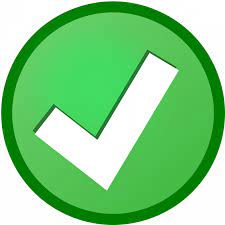 3/   تورث من الآباء والأجداد
معنى تصعر في قوله تعالى ( ولاتصعر خدك للناس ) ؟
1/  تميل
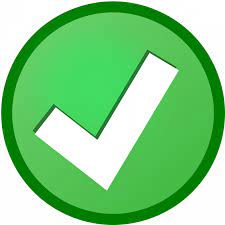 2/ تخفض
3/ تضعف
قال تعالى ( ولايغرنكم بالله الغرور ) المقصود بالغرور هو ؟
1/   المشركين
2/   هوى النفس
3/ الشيطان
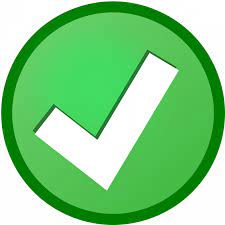 قال تعالى ( يوم يجمعكم ليوم الجمع ذلك يوم التغابن ) معنى التغابن ؟
1/   النقص
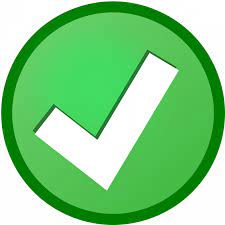 2/  بلاء
3/   مكروه
مهمة الرسول صلى الله عليه وسلم هي ؟
1/   إجبار الناس على الإسلام
2/ التبليغ والإنذار
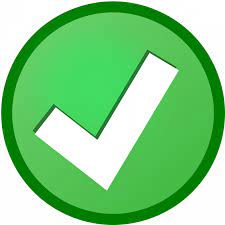 3/ الهداية والجزاء والحساب
يكون الأزواج والأولاد أعداء إذا سعوا في ؟
1/  الصد عن سبيل الله
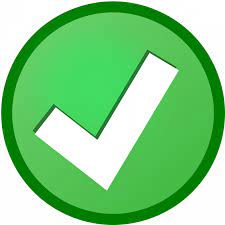 2/ الدعوة إلى سبيل الله
3/ الحرمان عما أباحه الله
يضاعف الله الحسنات فيجازي بالحسنة الواحدة ؟
1/   مئة حسنة
2/ خمسمائة حسنة
3/ سبعمائة حسنة
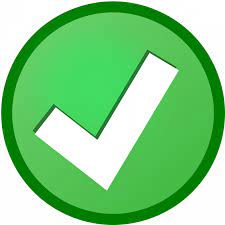 في حديث المرأة التي شكت إلى النبي صلى الله عليه وسلم أنها تصرع وطلبت من النبي صلى الله عليه وسلم أن يدعو لها الصرع هو ؟
1/   مرض يصيب العقل ويسبب الجنون
2/ علة في الجهاز العصبي تصحبه غيبوبة وتشنج في العضلات
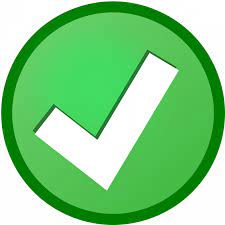 3/ الميل من جانب إلى آخر
دعا له النبي صلى الله عليه وسلم بالحكمة مرتين   "اللهم علمه التأويل وفقهه في الدين " هو الصحابي ؟
1/  أنس بن مالك
2/ عبد الله بن عباس
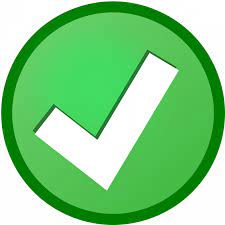 3/ عبد الله بن عمرو
الدعاء من أنفع العلاج ومما يدل على ذلك ؟
1/ إن  شئت صبرت ولك الجنة
2/  إن شئت دعوت الله أن يعافيك
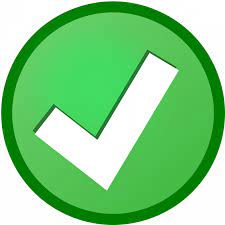 3/ قالت إني أصرع وإني أتكشف
دعا له النبي صلى الله عليه وسلم ( اللهم أكثر ماله وولده وأدخله الجنة ) هو الصحابي ؟
1/  النعمان بن بشير
2/ عبد الله بن مسعود
3/ أنس بن مالك
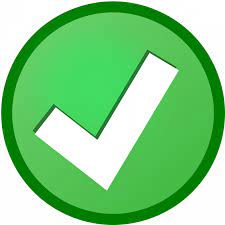 قال رسول الله صلى الله عليه وسلم ( مثل المؤمنين في توادهم ) معنى توادهم ؟
1/    عطف بعضهم على بعض
2/  رحماء بينهم
3/ محبة  بعضهم بعضا
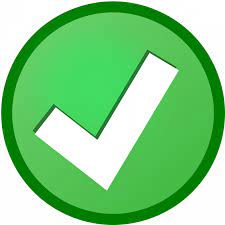 قال رسول الله صلى الله عليه وسلم ( إياكم والظن فإن الظن أكذب الحديث ) الظن هو ؟
1/  التهمة بلا دليل
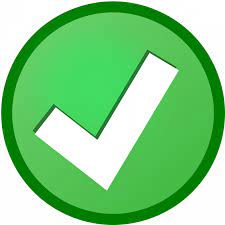 2/  تغليب أحد الجانبين
3/ مطابقة الواقع قولا وفعلا
تمني الشخص زوال النعمة عن أخيه المسلم هو ؟
1/  الرياء
2/ الحسد
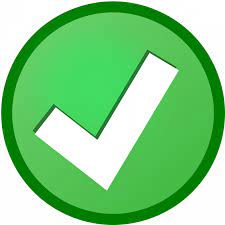 3/ الظن
حذر النبي صلى الله عليه وسلم عن التهاجر والقطيعة بين المسلمين فقال :
1/  لاتدابروا
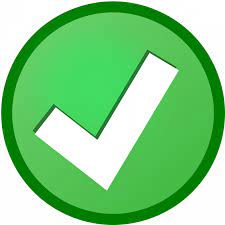 2/ لاتناجشوا
3/ لاتحسسوا
الأذى بغير حق محرم لكل أحد ولكن في حق الجار هو أشد تحريما وعليه نفى عنه النبي صلى الله عليه وسلم كمال ؟
1/  الإحسان
2/ الإسلام
3/ الإيمان
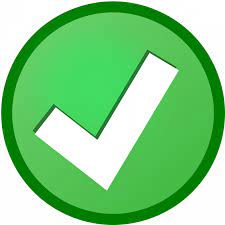 كرر النبي عليه الصلاة والسلام في الحديث الدعاء على من قصر في حق والديه في الكِبر بقوله " رغم أنفه" ومعناها:
1/   أجبر على فعل شي
2/ جلس على التراب
3/ لصق أنفه بالتراب أي ذل وخاب وخسر
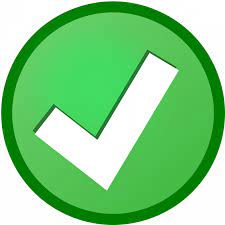 حقوق الوالدين عظيمة ومتعددة ، اختر ممايلي ماترى أنه من حقوق الوالدين :
1/  لومهم إذا حصل منهما مايرضي إبنهما
2/ عدم السلام عليهما بحجة أنه يراهما يوميا
3/   طاعتهما واجتناب معصيتهما في غير معصية الله
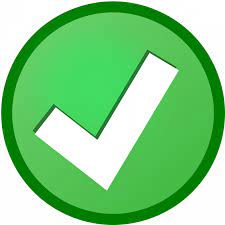 قال رسول الله صلى الله عليه وسلم ( من أحب أن يبسط له في رزقه وينسأ له في أجله ) معنى يبسط ؟
1/ يضيق
2/ يوسع
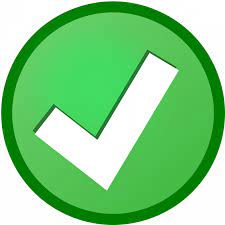 3/  يعجل
رائع أن تحرص على حضور اللقاءات والمناسبات بين أقاربك ؛ حيث إن حكم صلة الأرحام :
1/ مباح
2/  واجب
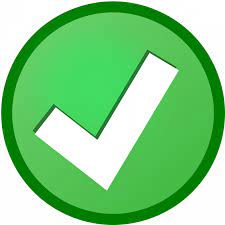 3/ مستحب
اسم أبو بكرة رضي الله عنه هو:
1/  نفيع بن الحارث الثقفي
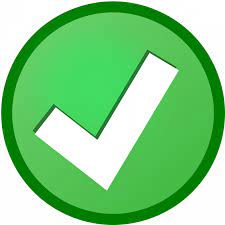 2/ جابر بن عبد الله
3/ عمران بن الحصين
سبب زيارتي لأقاربي ؟
1/  لقيامهم بزيارتنا
2/ خوفا من أن يقال إني قاطع
3/ طلبا لرضا الله وسعة الرزق وطول العمر
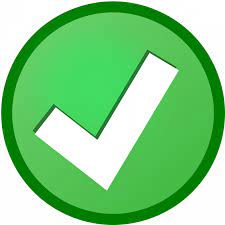 ما المراد بالأجل في قوله عليه الصلاة والسلام: ( أَوْ يُنْسَأَ لَهُ فِي أَجَلِه فَلْيَصِلْ رَحِمَهُ ) ؟
1/  العمر
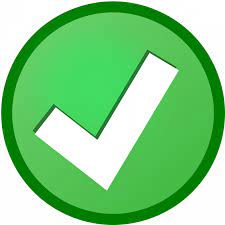 2/ القيامة
3/ القدر
قال النبي عليه الصلاة والسلام:  " لَيسَ الْوَاصِلُ بِالَّمُكَافِىء"  المقصود بالمكافئ :
1/  الذي يأخذ دون أن يعطي
2/ الذي يعامل بالمثل دون زيادة
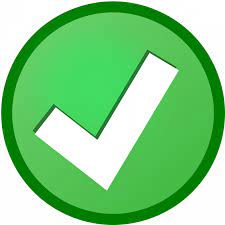 3/  الذي يتفضل على الصاحب
الصحابي الذي قال له عمر بن الخطاب : أسمعني من القرآن، فقرأ فبكى عمر هو:
1/  أنس بن مالك
2/ عقبة بن عامر
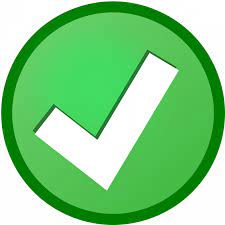 3/ عبد الله بن مسعود
حكم صلاة الوتر
1/  مستحب
2/  فرض كفاية
3/  سنة مؤكدة
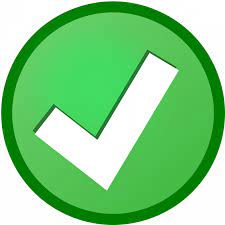 أقل ركعات صلاة الوتر          .
1/ ركعة
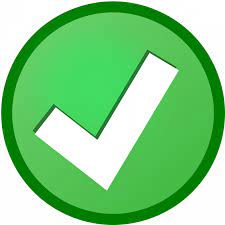 2/ ركعتان
3/ ثلاث ركعات
وقت صلاة الوتر هو ؟       .
1/  من أذان العشاء إلى أذان الفجر
2/  من صلاة العشاء إلى طلوع الفجر
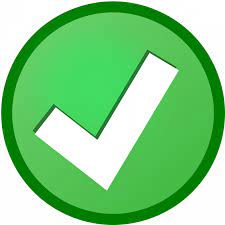 3/    من صلاة العشاء إلى النوم
حكم سجود التلاوة ؟
1/  واجب
2/    سنة مؤكدة
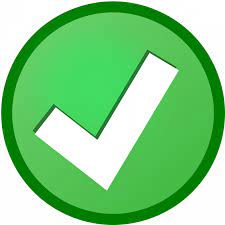 3/  مستحب
من الصلوات الجائزة في أوقات النهي هي ؟
1/ صلاة الوتر
2/ تحية المسجد
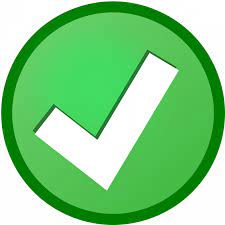 3/  صلاة الضحى
أقل ركعات صلاة الضحى ؟
1/ ركعة
2/ أربع ركعات
3/ ركعتان
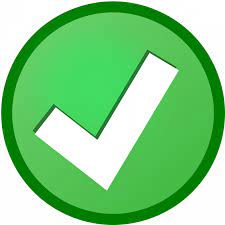 الصلاة التي تشرع إذا حبس المطر وأجدبت الأرض هي صلاة ؟
1/ الكسوف
2/ الإستسقاء
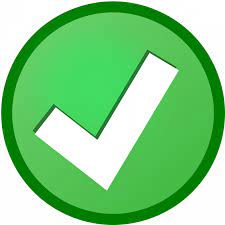 3/ الخسوف
حكم صلاة الإستسقاء ؟
1/ واجبة
2/ سنة مؤكدة
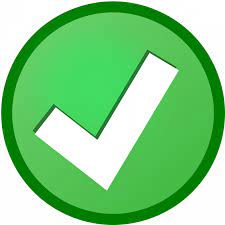 3/  مباح
حكم صلاة الخسوف والكسوف ؟
1/    واجبة
2/   فرض عين
3/  سنة مؤكدة
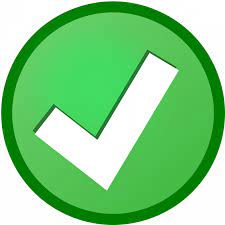 ذكر النبي صلى الله عليه وسلم أن صلاة الجماعة تفضل على صلاة الفرد ب ......درجة ؟
1/  خمس وعشرين درجة
2/  ست وعشرين درجة
3/  سبع وعشرين درجة
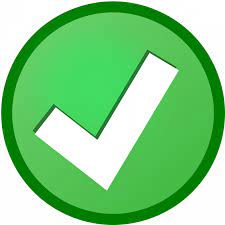 حدد العلماء مسافة جواز القصر وهي ؟
1/  ثمانين كم
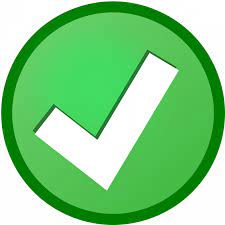 2/ سبعين كم
3/ تسعين كم
حكم صلاة الجمعة ؟
1/ فرض عين
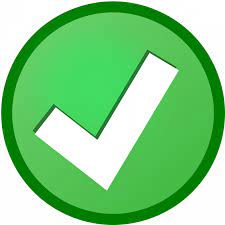 2/ جائزة
3/ فرض كفاية
من شروط صحة صلاة الجمعة ؟
1/  التطيب
2/ التبكير
3/  أن يتقدمهما خطبتان
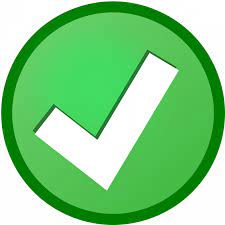 حكم الكلام من المصلين والإمام يخطب يوم الجمعة:
1/  محرم
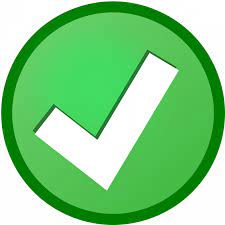 2/ مباح
3/ مكروه
استيقظ أحمد من النوم يوم الجمعة وقد انتهى المصلون من صلاة الجمعة، فالواجب عليه في هذه الحالة أن:
1/ يسرع إلى المسجد ويصلي ركعتي الجمعة
2/ يصليها ظهرا وقد فاتته صلاة الجمعة
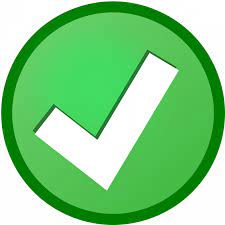 3/  يقضي صلاة الجمعة بصفتها وخطبتها
دخل مازن المسجد لصلاة الجمعة والإمام جالس للتشهد، حكمه في هذه الحالة أنه:
1/  أدرك الجمعة ويتمها ركعتين
2/  فاتته الجمعة ويتمها ظهرا
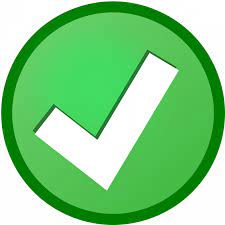 3/  أدرك الجمعة ويتمها أربعا
من أركان خطبتا الجمعة ؟
1/   تقصيرهما
2/  الخطبة على المنبر
3/     حمد الله والشهادتان
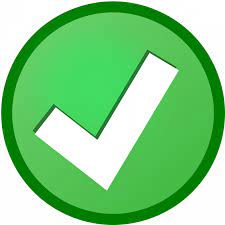 حكم صلاة العيدين ؟
1/ سنة
2/ فرض كفاية
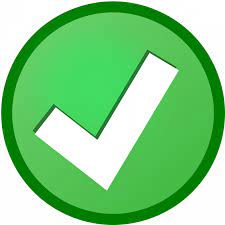 3/ فرض عين
يبدأ وقت صلاة العيد من ارتفاع الشمس قدر رمح أي : بعد ربع ساعة تقريبًا من طلوع الشمس، وينتهي وقتها عند زوال الشمس.
1/  صواب
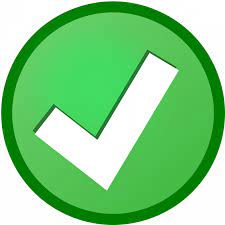 2/  خطأ
من صفة صلاة العيد: يكبر الإمام في الركعة الأولى تكبيرة الإحرام ثم يقرأ دعاء الاستفتاح ثم يكبر ست تكبيرات
1/  صواب
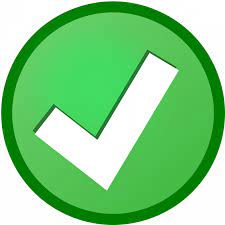 2/ خطأ
يغسل الميت ويكفن وحكم تغسيله وتكفينه هو:
1/  سنة مؤكدة
2/ فرض عين
3/ فرض كفاية
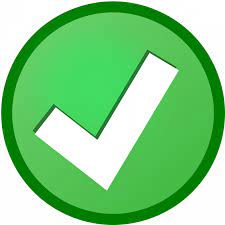 يُكَبَّر في الصلاة على الميت.........تكبيرات:
1/  خمس
2/  ثلاث
3/  أربع
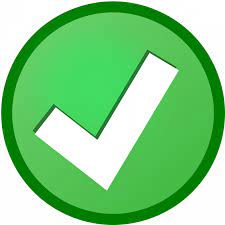 من أركان صلاة الجنازة ؟
1/   قراءة الفاتحة
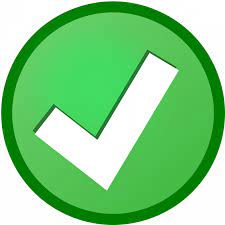 2/  الإسرار بالقراءة
3/   الدعاء لنفسه والمسلمين
يستحب تعزية أهل الميت لما في ذلك من تطييب نفوسهم، وتهوين المصيبة عليهم .
1/  صواب
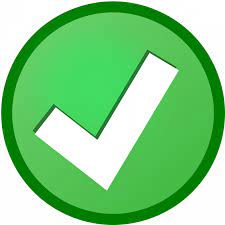 2/ خطأ
عند الصلاة على الميت يقف الإمام عند رأس الرجل ووسط المرأة.
1/  صواب
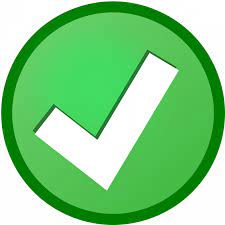 2/ خطأ
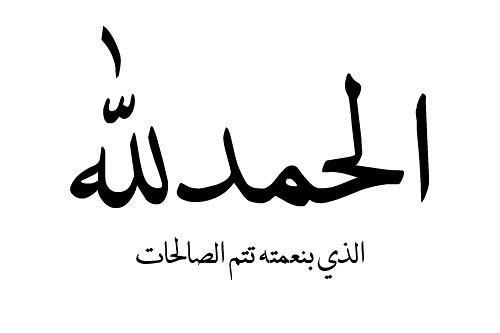